Region 3 Meeting | 10 AUG
Ottawa, Canada | 11–13 AUG
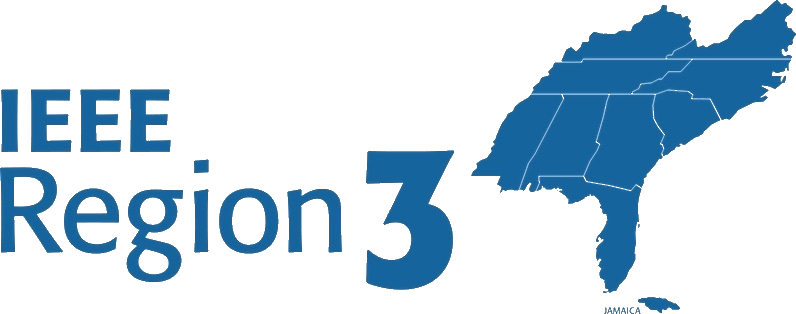 Eric Grigorian- egrigorian@ieee.org
Region 3 Director Elect
Past Conference Committee Chair
Per R3 Operations Manual
Article V.2:  The Conference Committee (CC) shall facilitate effective and timely conference planning and execution in the Region, especially SoutheastCon. 
Article VI:  SoutheastCon Technical Conference & Exhibition is held for the technical and professional development of Region 3 members as specified in the Region 3 ByLaws (see VI.2). The Region 3 Student Conference may be held concurrently. SoutheastCon will be moved around the Region to provide the opportunity for all Region 3 entities to serve as hosts or co-hosts.
2
Committee Membership Breakdown
The CC Chair,Vice Chair 
The Delegate/Director-elect 
The immediate past CC Chair
The Student Activities Chair
The Region 3 Treasurer
The Conference Operations Specialist 
A past Delegate/Director serve as a mentor. 
The Present, immediate Past and next two Future SoutheastCon General Chairs or an agreed upon representative (by the specific SoutheastCon Committee and the Region 3 Director)
A member of the IEEE Staff dealing with conferences may be a non-voting member.
3
Responsibilities
Encourage Region 3 organizational units to develop conferences to meet the specialized interests of their members.
Solicit invitations from Sections in Region 3 to host SoutheastCon in accordance with the Region 3 SoutheastCon Operations Manual. 
Maintain a library of accumulated experience of the Region related to conferences to help ensure the success of future conferences.
Periodically review the effectiveness of the conferences sponsored by Region 3 organizational units and make recommendations for improvements.
Give assistance in the negotiation of contracts for service.  Review, and approve all such contracts where Region 3 might have financial liability over $5000.00.
Provide support for Region 3 conferences including sub-OUs with a focus on SoutheastCon.
Maintain the IEEE Region 3 SoutheastCon Operations Manual.
4
Hosting IEEE SoutheastCon will
Engage Section/Council members to work together toward a common good
Enable recruiting volunteers that can assist various roles on the conference committee and potential Section/Region involvement
Provide members with new leadership/mentorship roles
Expand IEEE visibility within local community
Increase visibility to IEEE members locally
Engage with other technical societies such as AIAA, ASME, INCOSE, SWE…
Increase student memberships and participation
Engage K-12 STEM
Provide source of revenue to hosting Section/Council
5
Conference Committee
Liaison between Region and Section for SoutheastCon
Financial and Technical Co-sponsorships
Provide continuity of knowledge
Initiating activities to expand Region sponsored conference beyond SoutheastCon
Expanding locally hosted Technical conference with support from Region to be held in late summer/early fall
Re-engaging conferences that were held in the past with support from Region Conference Committee
Engaging with other Regions for joint conferences
Mentoring
Can provide a mentor for a hosted conference
Mentors have many years of experience hosting IEEE conferences
Support
Can provide conflict resolution
Can provide recommendations for services
On a case-by-case basis may be able to provide financial startup loan
6
SDF ‘84
LEX ’99, ‘14
ROA ‘97
RIC ’86, ‘07
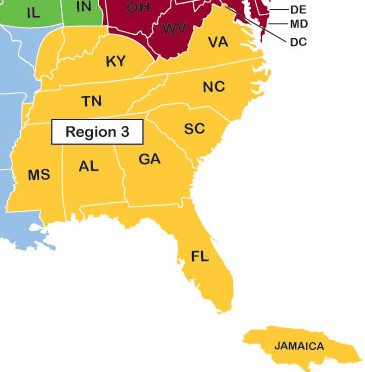 TYS ’88
ORF ‘16
BNA ‘00, ‘11
RDU ‘85, ‘95, ’20*
MEM ‘06
CLT/KJQF ‘93, ‘10, ’17, ’25
HSV ‘81, ‘08, ‘19
CEU ‘01
BHM ‘92
CAE ‘89, ’02
MOB ’22**
ATL ‘09, ’21*, ‘24
MSY ‘90
JAX ‘13
TPA ‘87, ‘96, ‘18
FLL ‘05, ‘15
MCO ‘98, ’12, ‘23
MIA ‘94
OCJ ‘03
*Virtual Conference
**Hybrid Conference
7
Historial Surplus
*Projected
Verified Conf-based data
IEEE HQ-based data
Data Source: IEEE HQ Finance
8
Committee Members
9
Interested in Hosting SoutheastCon?
Local Sections Notify Conference Committee of Interest (2026+)
Region will work with Section to perform all logistics associated with site selection based on conference site requirements
Region will review and establish initial budget
Region will provide registration logistics
Region will provide mentors
Region will be responsible for Student Paper, Ethics, Networking, T-shirt, and Website Competitions
Section is expected to provide
Local Organizing Committee (General Chair, Treasurer, Program Chair, Student Program Chair)
Engage and expand Student Chapter involvement
Local Volunteer Staff at Conference Time
Section will be responsible for Student Hardware, Software, and any additional locally developed  Competitions
Requires a 3 year commitment
10
SoutheastCon Conference Manual
Specific to SoutheastCon
A guide for Region and hosting Sections on “How to Hold a SoutheastCon”
Living document that will be updated as conference hosting processes evolve
Based on lessons learned
Provides details of all activities associated with hosting a conference
Links and POCs to assist with planning
Collaboratively updated based on input from committee members to take on specific sections and provide content.
Released document available on Region website for Sections/Council considering to host.
https://r3.ieee.org/wp-content/uploads/SoutheastCon-Operations-Manual-Rev_1.pdf
11